Treinamento sobre exigências de livros e registros
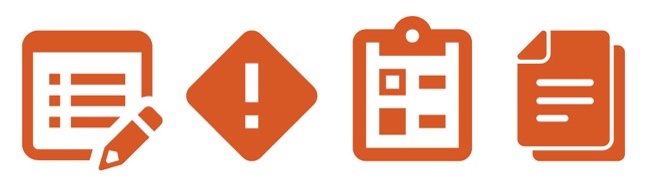 Descrição
Oferecer orientações relacionadas à manutenção de uma documentação de apoio completa e precisa para atividades de alto risco, pagamentos e contas (ex.: relatórios de despesas, caixa pequeno etc.). Os funcionários devem participar deste treinamento para entender melhor a importância de guardar a documentação e como manter livros e registros adequados.
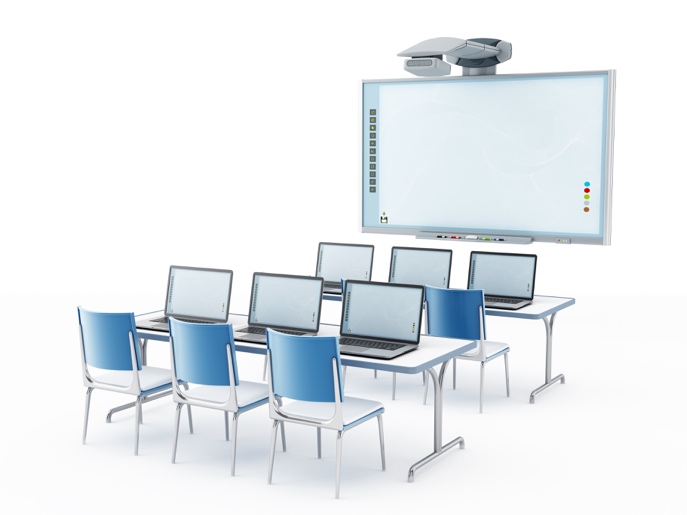 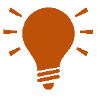 Como essa prática beneficia você?
A manutenção de livros e registros precisos ajudará sua empresa a registrar as transações comerciais com detalhes razoáveis e a manter um sistema adequado de controles internos de contabilidade. Livros e registros precisos auxiliarão a cuidar com eficácia do planejamento, orçamento, geração de relatórios e alocação de recursos.
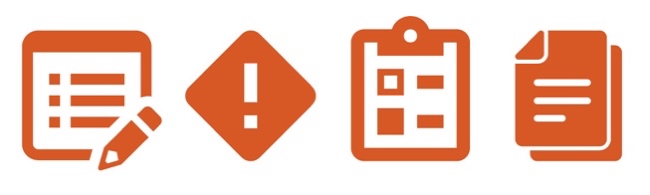 Instruções
Ofereça treinamentos periódicos para os funcionários responsáveis pela manutenção de livros e registros, incluindo os recém-contratados com tais responsabilidades. 
Providencie o material de treinamento para os funcionários, conforme necessário.
Use Folhas de presença para fazer o registro da participação em cada sessão de treinamento.
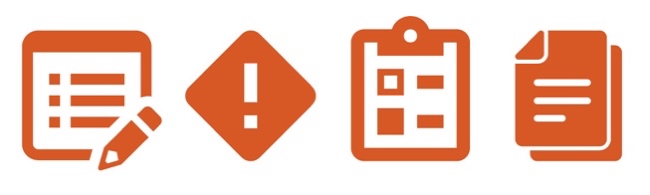 Outros documentos a considerar
Folha de presença
Orientações sobre livros e registros
1
Exigências de livros e registros
1
Vantagens de livros e registros precisos
Conseguir responder prontamente a consultas fiscais e regulatórias.
Consultas
Conseguir tomar melhores decisões de negócios e identificar oportunidades em potencial.
Os slides a seguir detalham os tipos de documentos que devem ser guardados para determinados tipos de transação. Caso os documentos não estejam disponíveis, você deve documentar uma explicação do motivo pelo qual eles não estão disponíveis.
Decisões
Conseguir gerar documentos rapidamente em resposta a uma auditoria (muitos contratos incluem uma cláusula de auditoria exercível).
Auditorias
Conseguir separar facilmente os livros e registros por fabricante, o que em geral está estipulado nos contratos.
Registros
3
Relatórios de despesas do funcionário
Desembolsos
Caixa pequeno
Relatórios de despesas do funcionário
No mínimo, os seguintes documentos devem ser guardados:
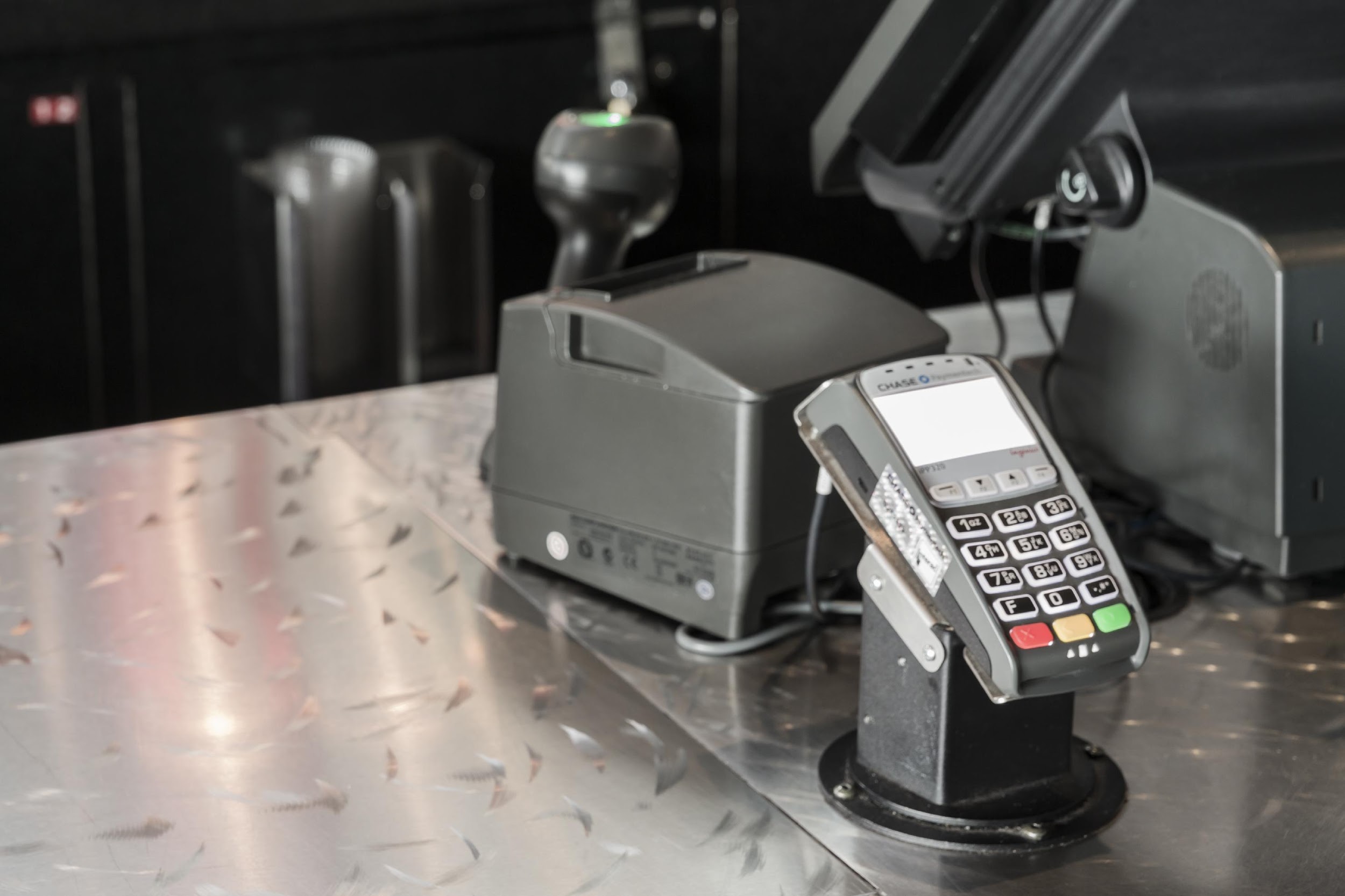 Subsídios, doações, exposições e patrocínios
Despesas com licenças, frete, transporte, taxas alfandegárias
Ordens de vendas
4
Relatórios de despesas do funcionário
Desembolsos
Caixa pequeno
Desembolsos
No mínimo, os seguintes documentos devem ser guardados:
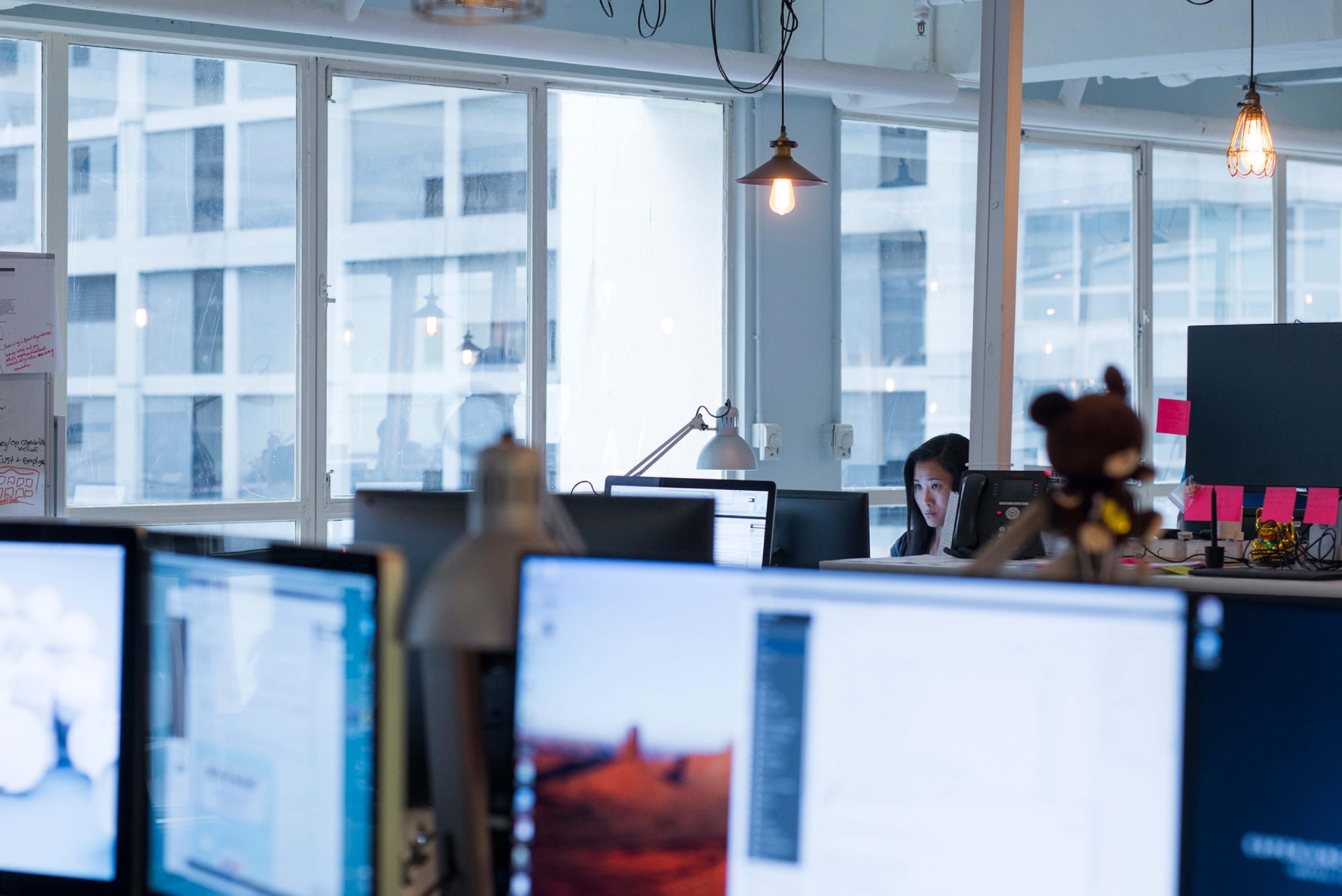 Subsídios, doações, exposições e patrocínios
Despesas com licenças, frete, transporte, taxas alfandegárias
Ordens de vendas
5
Relatórios de despesas do funcionário
Desembolsos
Caixa pequeno
Caixa pequeno
No mínimo, os seguintes documentos devem ser guardados:
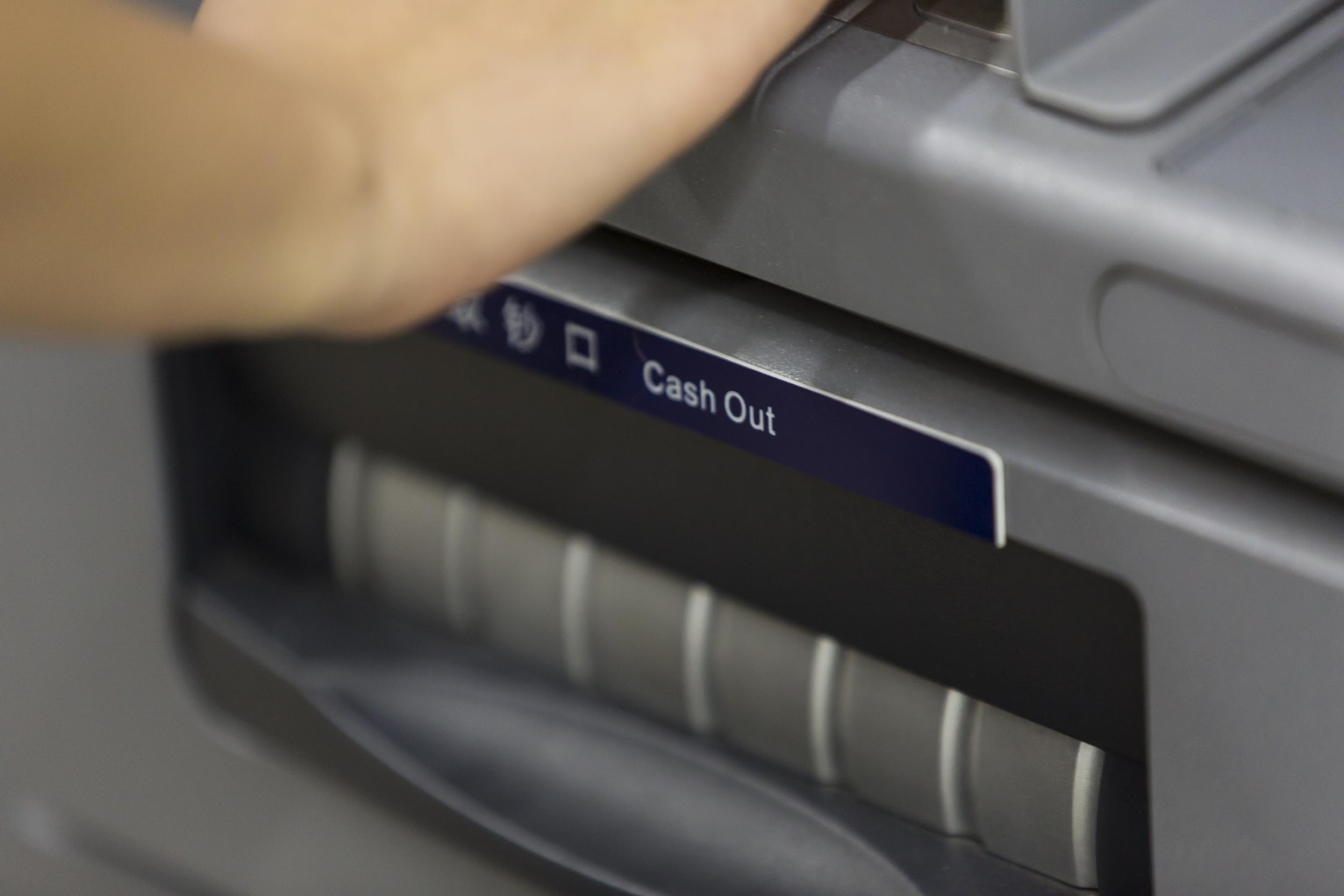 Subsídios, doações, exposições e patrocínios
Despesas com licenças, frete, transporte, taxas alfandegárias
Ordens de vendas
6
Relatórios de despesas do funcionário
Desembolsos
Caixa pequeno
Subsídios, doações e patrocínios
No mínimo, os seguintes documentos devem ser guardados:
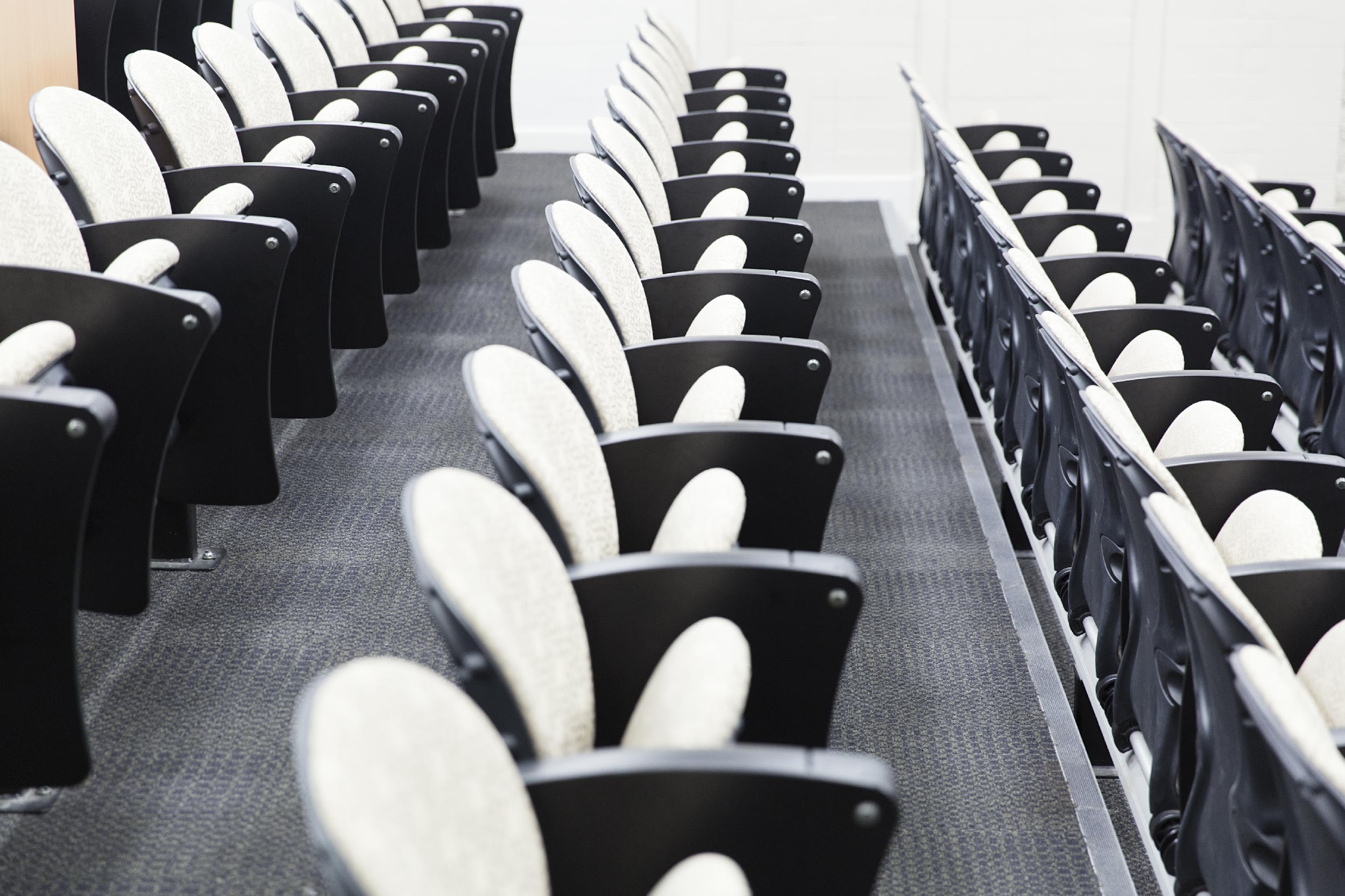 Subsídios, doações, exposições e patrocínios
Despesas com licenças, frete, transporte, taxas alfandegárias
Ordens de vendas
7
Relatórios de despesas do funcionário
Desembolsos
Caixa pequeno
Despesas com licenças, frete, transporte e taxas alfandegárias
No mínimo, os seguintes documentos devem ser guardados:
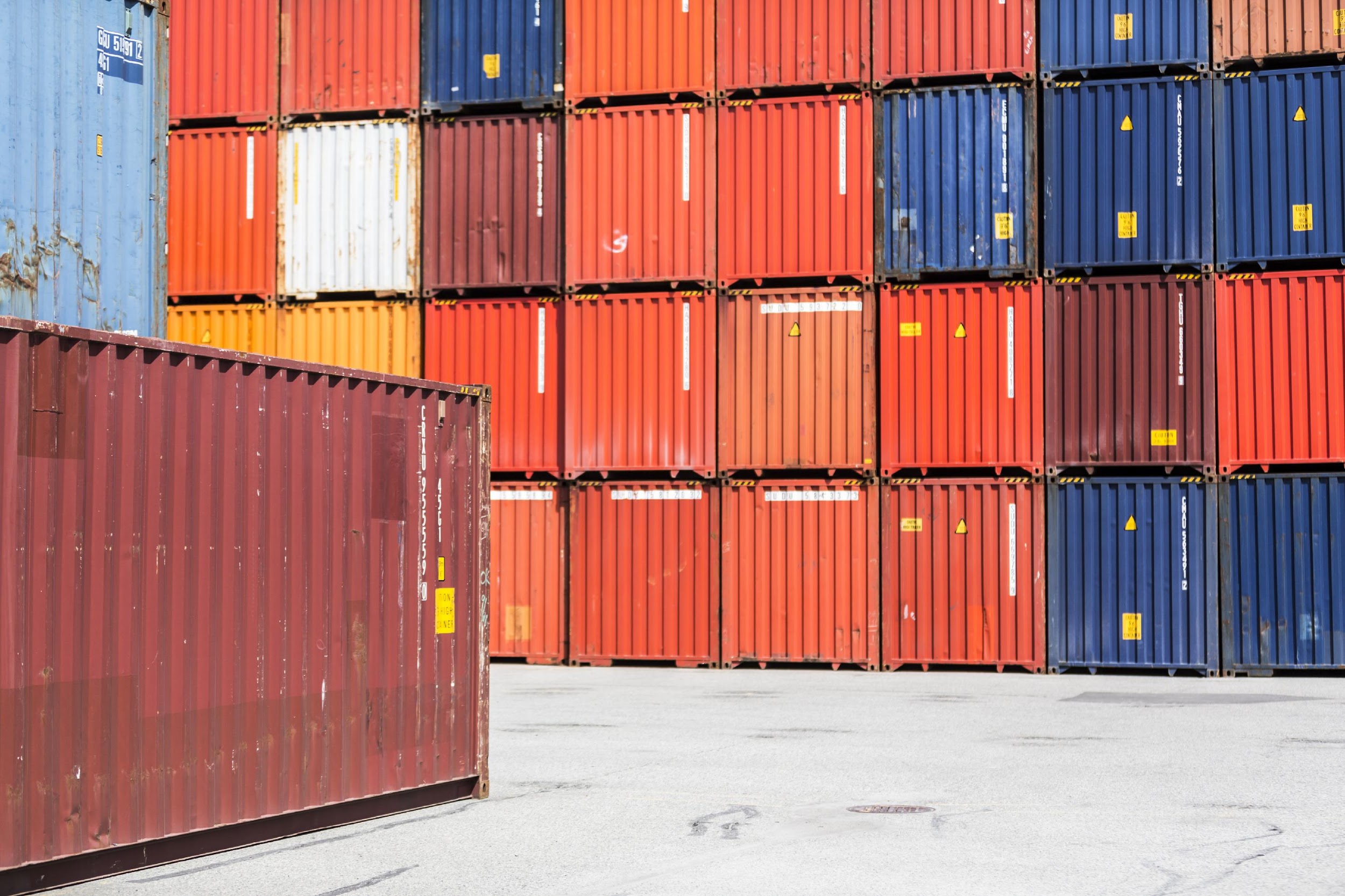 Subsídios, doações, exposições e patrocínios
Despesas com licenças, frete, transporte, taxas alfandegárias
Ordens de vendas
8
Relatórios de despesas do funcionário
Desembolsos
Caixa pequeno
Ordens de vendas
No mínimo, os seguintes documentos devem ser guardados:
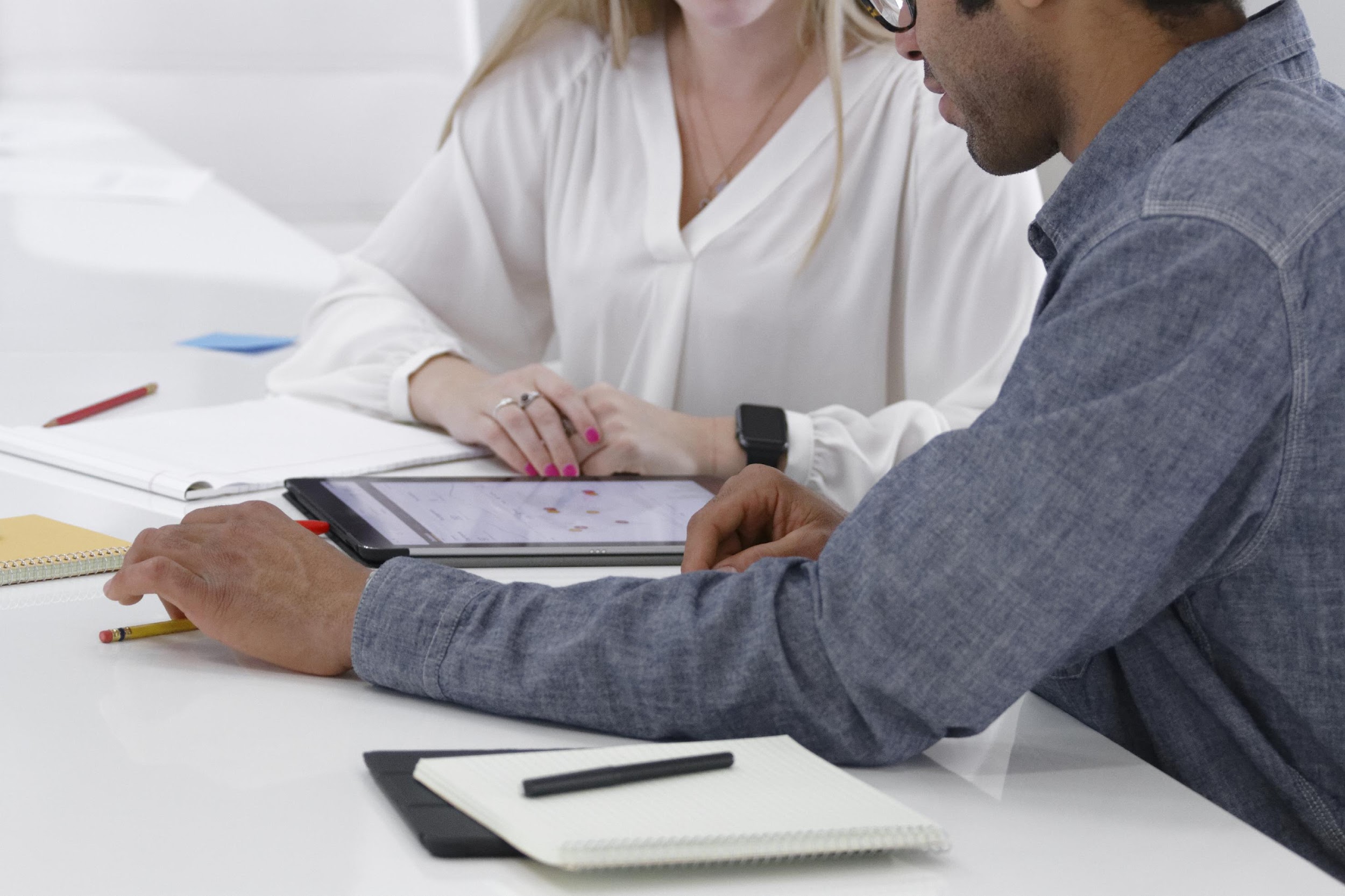 Subsídios, doações, exposições e patrocínios
Despesas com licenças, frete, transporte, taxas alfandegárias
Ordens de vendas
9
Principais lições
10